Fyzika kondenzovaného stavu
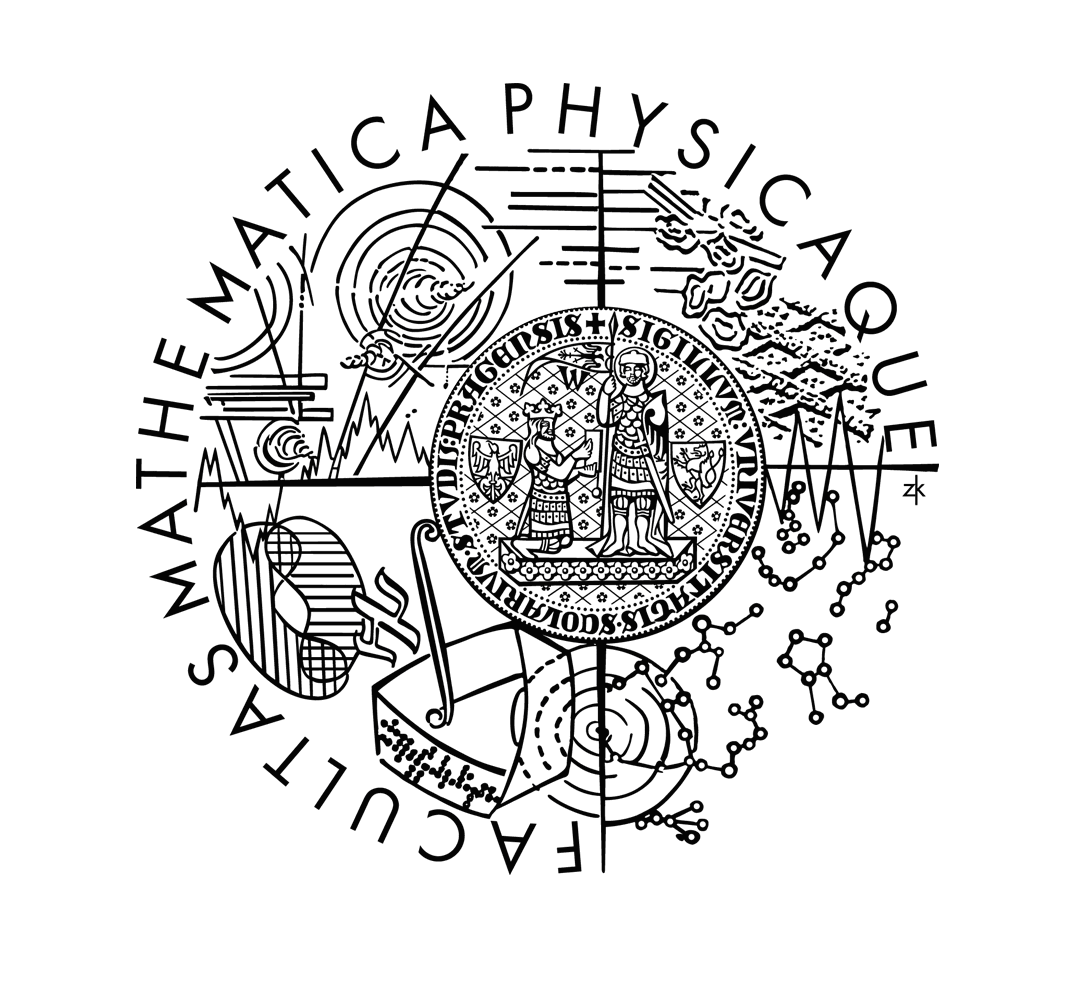 2. prezentace (2024-25)
vazby v pevných látkách
Vznik kondenzovaného systému
E0 >> kBT  permanentní (chemická) vazba
E0 ≥ kBT  vazba se může rozpadnout resp.	  restrukturalizovat vlivem teploty
Obrázek převzat z: Kraus I., Fiala J.: Elementární fyzika pevných látek. ČVUT, Praha 2017
Kohezní energie
rozhoduje o tom, zda dojde ke kondenzaci(koheze = soudržnost)
krystal může být stabilní pouze tehdy, je-li jeho celková energie nižší než celková energie atomů (resp. molekul) ve volném stavu
Ekoh > 0 – dojde ke kondenzaci
Ekoh < 0 – nedojde ke kondenzaci
Ekohezní = Evolných atomů - Ekondenzované látkyky
Energie vazby
Vazebná energie (vazbová energie, energie vazby, kohézní energie) - potenciální energie rovnovážného stavu ideální struktury. Je definována jako energie uvolněná při vzniku soustavy částic, které od sebe byly původně nekonečně vzdálené.
Vazbovou energii udáváme v elektronvoltech na vazbu nebo v J/mol (energie uvolněná při vzniku 1 molu daných vazeb)  při větší vazebné energii jsou k sobě částice pevněji vázány.
Disociační energie – energie potřebná na rozštěpení dané vazby.
(Vazebná, resp. disociační energie se udává pro standardní hodnoty teploty a tlaku.)
Vazby v krystalech
T = 300 K →  RT  2,5x103 J/mol
Periodická soustava prvků
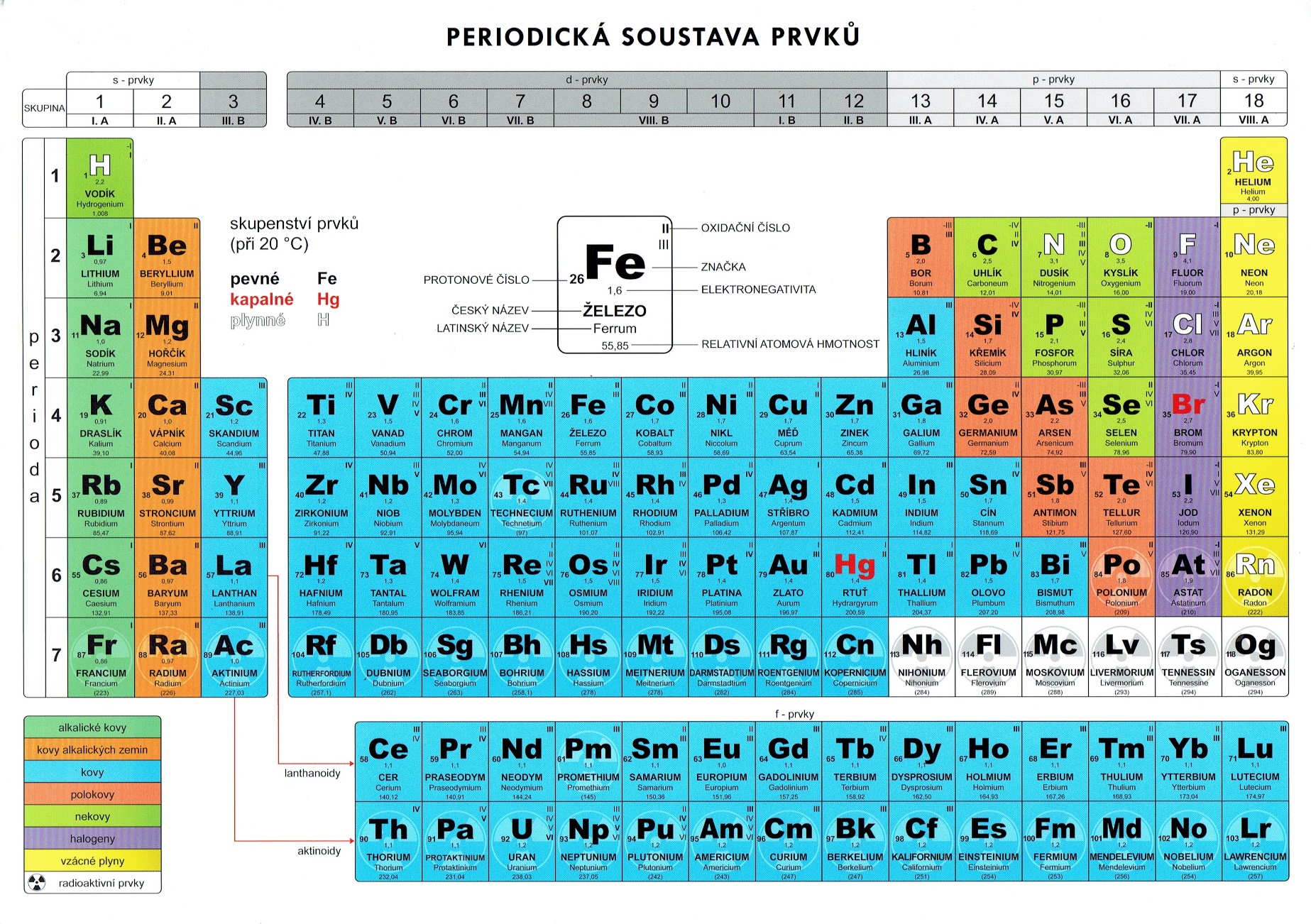 MFP paper s.r.o., Přerov, ČR
Iontová vazba
elektrostatická interakce mezi kladnými a zápornými ionty
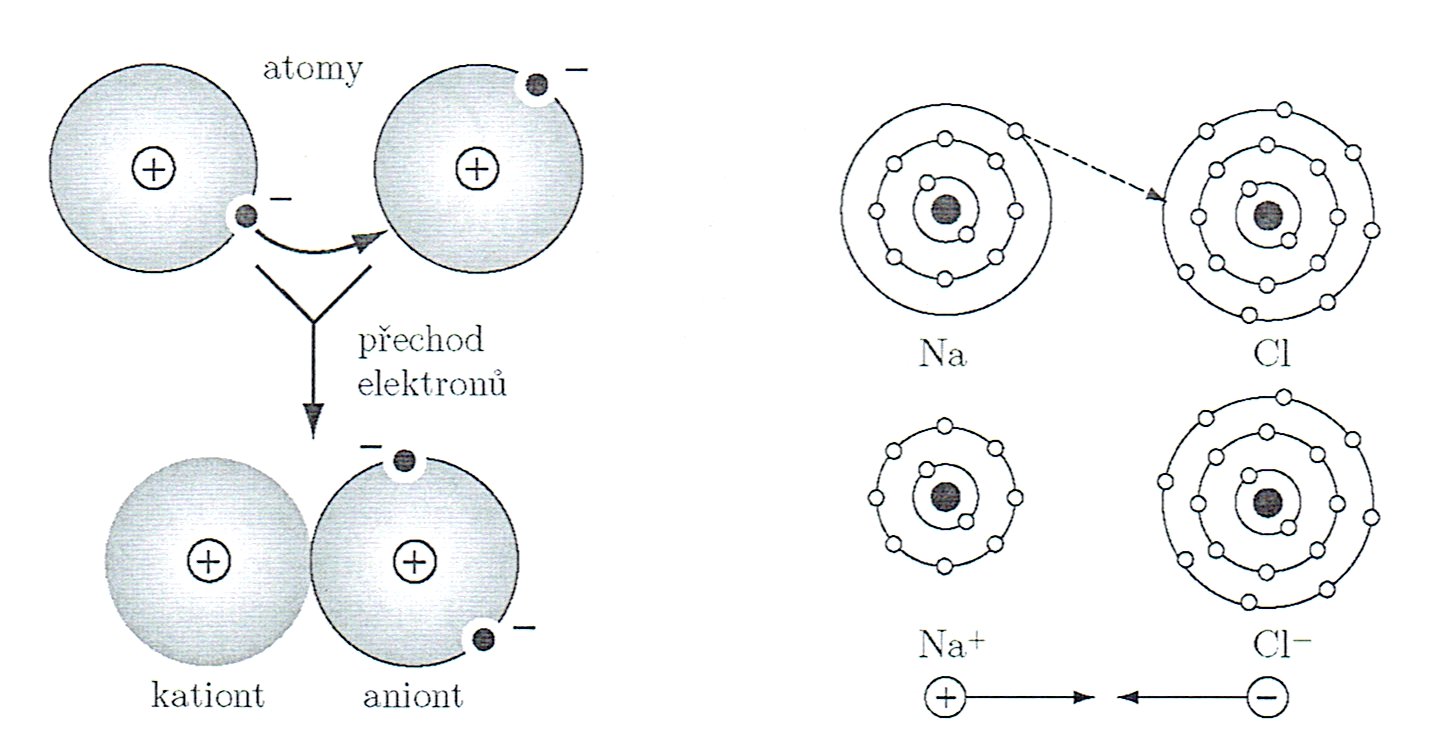 Kraus I., Fiala J.: Elementární fyzika pevných látek. ČVUT, Praha 2017
Hustota elektronového rozdělení v základní rovině NaCl
Schoknecht G.: Z. Naturforschg. 12a (1957) 983.
Energetická bilance vazby Na-Cl
Na + 5,14 eV  Na+ + e-
ionizační energie
e-  + Cl  Cl- + 3,61 eV
elektronová afinita
Na+ + Cl-   Na+Cl- + 7,9 eV
kohezní energie
7,9 eV - 5,1 eV + 3,6 eV = 6,4 eV
Elektronová afinita a ionizační energie
elektronová afinita -  energie uvolněná při získání elektronu atomem
ionizační energie – energie potřebná k odtržení elektronu od atomu
zdroj: Wikipedie
Mřížková energie iontových krystalů
 Max Born - 1910
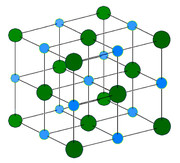 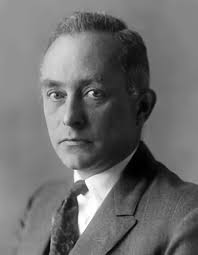 Max Born (1882-1970)
Nobelova cena (1954)
- za zásadní výzkum v kvantové  mechanice, zejména za  statistickou interpretaci vlnové  funkce
elektrostatická (coulombovská) energie
odpudivá (repulsní) energie
n  9 – určeno z měření stlačitelnosti krystalů
Madelungova (elektrostatická) energie
→ hlavní příspěvek k vazební energii iontových krystalů
→ o tom, která struktura bude stabilní pro konkrétní sůl rozhoduje     velikost příspěvku Madelungovy a repulsivní energie ke kohézní     energii (je nutné uvážit příspěvky vyšších řádů)
→ důležité je znát velikost Madelungovy konstanty
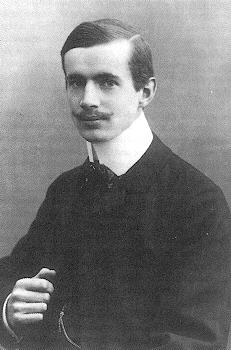 prakticky použitelné metody výpočtu Madelungovy konstanty:
P. P. Ewald (1921), H. M. Evjen (1932)
E. Madelung, Physik Z. 19 (1918) 524.
P.P. Ewald, Ann. Physik 64 (1921) 253.
H.M. Evjen, Phys. Rev. 39 (1932) 675.
Erwin Madelung (1881-1972)
Madelungova energie pro krystal NaCl
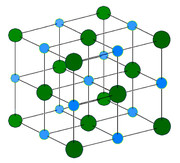 NaCl  = 1,747558…

CsCl  = 1,762670
ZnS (sfalerit)  = 1,6381
ZnS (wurtzit)  = 1,641
další struktury:
Madelungovakonstanta
tento iont je obklopen: 6 (opačně nabitými) ionty ve vzdálenosti R                                    12 (stejně nabitými) ionty ve vzdálenosti                                     8 (opačně nabitými) ionty ve vzdálenosti                                     atd.
Struktura chloridu sodného
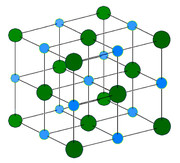 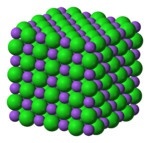 Cl-
mřížka fcc
Na+
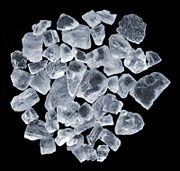 báze
NaCl (a=0,56 nm), LiH (a=0,41 nm),KCl, PbS, AgBr, MgO, MnO, KBr
Struktura chloridu cesného
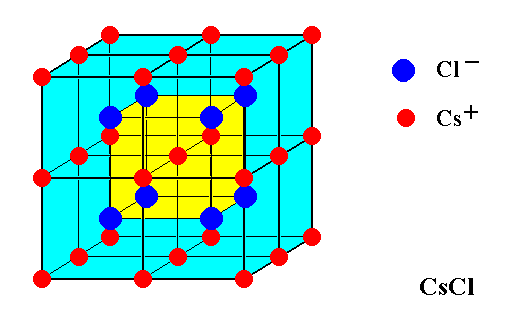 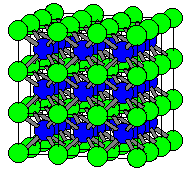 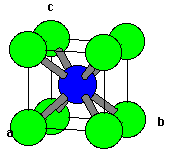 prostá kubická mřížka (sc)
CsCl  (a=0,41 nm)
CuPd (a=0,29 nm)
CuZn (a= 0,29 nm)LiHg  (a=0,33 nm)
BeCu (a=0,27 nm)
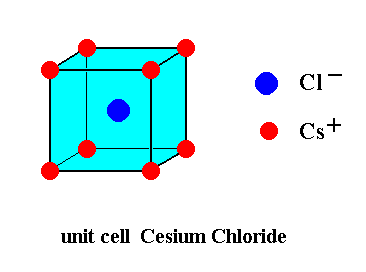 báze
Vazebná energie v KCl
Kittel Ch.: Introduction to Solid State Physics. Eight Edition, Willey International Edition 2005.
Vlastnosti iontových krystalů
v mezerách mezi ionty je velmi malá hustota elektronů
iontová vazba je nenasycená (počet iontů, které se navzájem přitahují není omezený, koordinační číslo  > chem. mocenství)
iontová vazba je nesměrová (elektronová hustota iontů má zhruba kulovou symetrii)
iontové krystaly se rozpouštějí v polárních rozpouštědlech
„síla“ iontové vazby závisí na vzdálenosti středů iontů a na jejich náboji (např. Na+-Cl- slabší vazba než Mg2+-O2-)
iontové krystaly: tvrdé, křehké, dobře štěpné, vysoký bod tání (např. MgO...2852 °C, BaO...1923 °C, NaCl...801 °C, KCl...790 °C), malá teplotní roztažnost
elektricky nevodivé krystaly
pro viditelné světlo jsou iontové krystaly většinou propustné
Van der Waalsova interakce
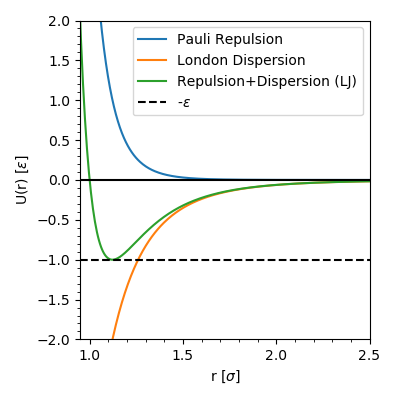 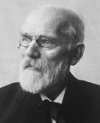 Johannes Diderik van der Waals (23.12.1837 – 8.3.1923)
1910 – Nobelova cena (za práci o stavové rovnici plynů a kapalin)
Lenard – Jonesův potenciál
Mezimolekulární (mezičásticový) potenciál(resp. potenciální energie)
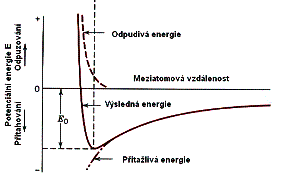 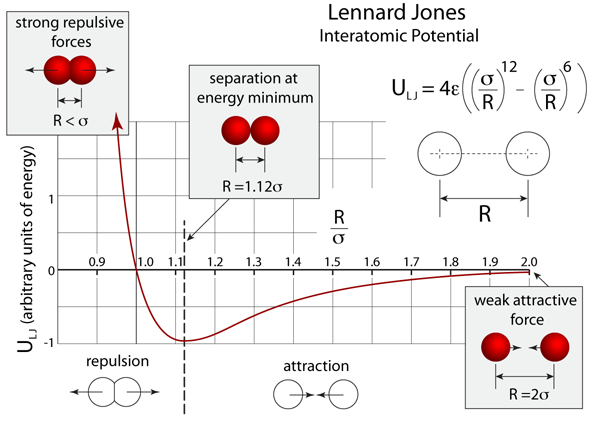 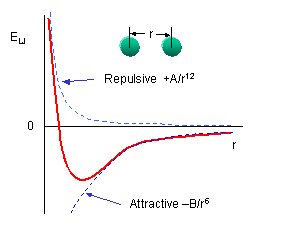 Molekuly s nulovým celkovým elektrickým nábojem
interakce mezi permanentními dipólovými momenty molekul
interakce mezi permanentním dipólovým momentem jedné molekuly a mezi indukovaným dipólovým momentem druhé molekuly
interakce mezi molekulami (atomy) bez dipólového momentu
překryvová interakce
přitažlivá interakce
odpudivá
interakce
Permanentní dipólové momenty
těžiště kladných  a záporných nábojů molekuly nejsou totožná (ať je molekula ve vnějším elektrickém poli, nebo ne)
tzv. polární molekuly
el. pole molekuly  je podobné poli elementárního dipólu(E  r -3)
 – dipólový momentr – vzdálenost molekul 0 – permitivita vakua
energie příslušná interakci silového působení dvou molekul (párová interakce)
Interakce polární a nepolární molekuly - Petrus Josephus Wilhelmus Debye (1920)
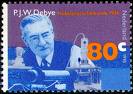 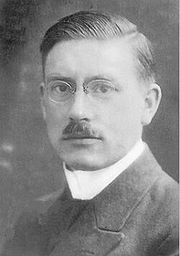 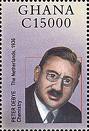  - polarizovatelnost molekuly      (jak snadno se deformuje elektronový obal v el. poli)
Interakce mezi nepolárními molekulami
(disperzní interakce)
Fritz Wolfgang London (1930)
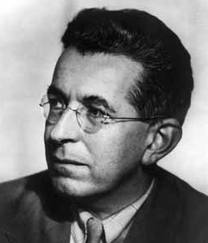 h – Planckova konstanta
 – polarizovatelnost  molekuly
 0 – frekvence „zástupných“ oscilátorů
Interakce je založena na mžikových dipólových momentech
Krystaly inertních plynů
Kovalentní vazba
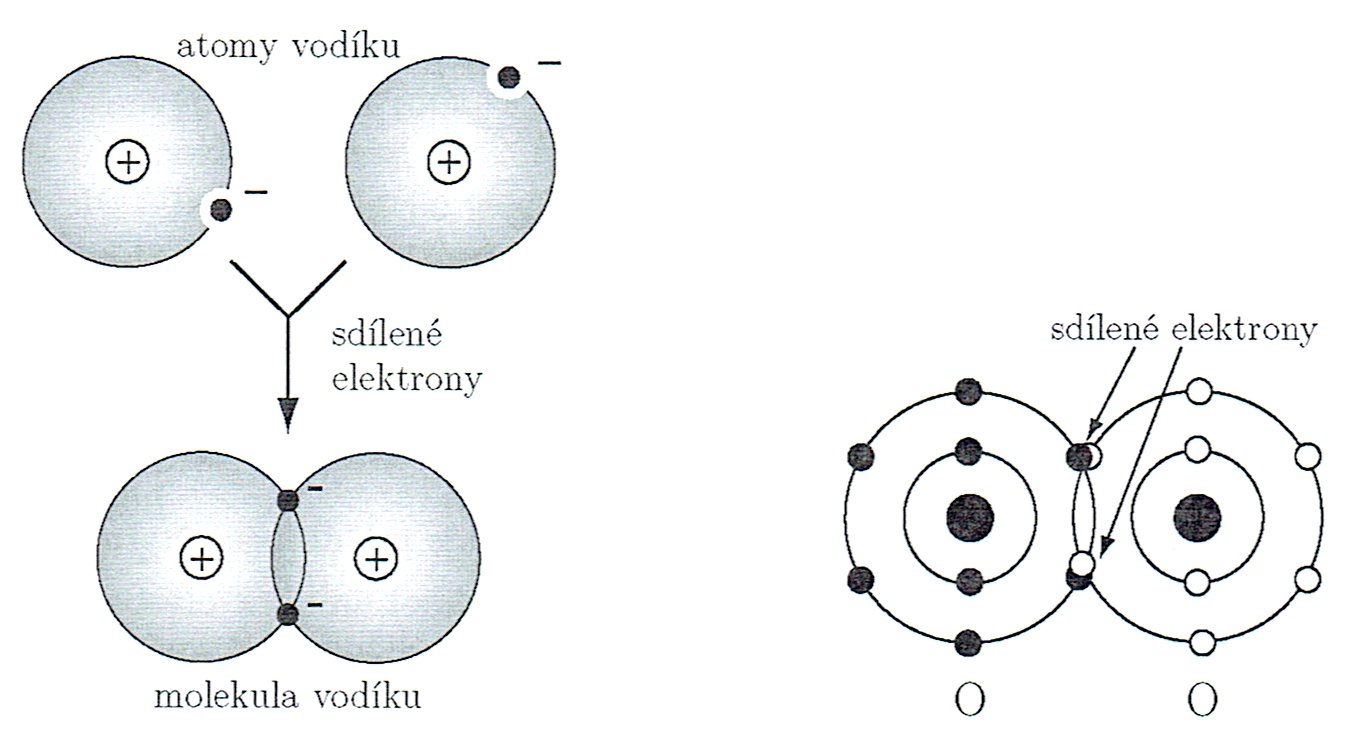 Kraus I., Fiala J.: Elementární fyzika pevných látek. ČVUT, Praha 2017.
Charles Kittel: Úvod do fyziky pevných látek. Academia, Praha 1985.
důležitou roli hrají tzv. nepárové elektrony (tj. elektrony, k nimž v tomtéž atomu neexistuje elektron s opačným spinem)
výměnné síly
Kovalentní vazba
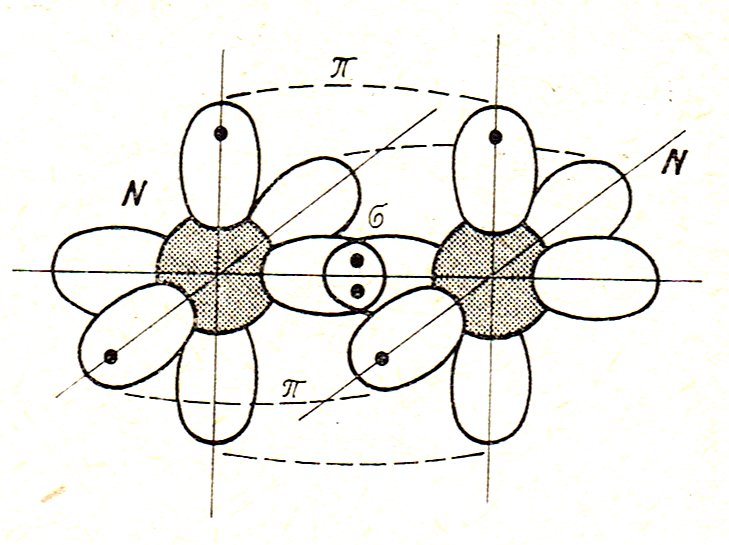  - vazba
 - vazba
Kovalentní vazba
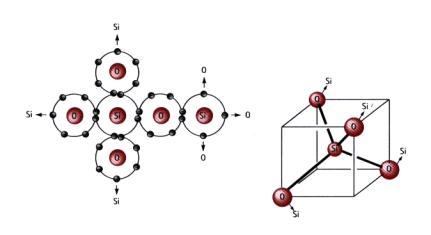 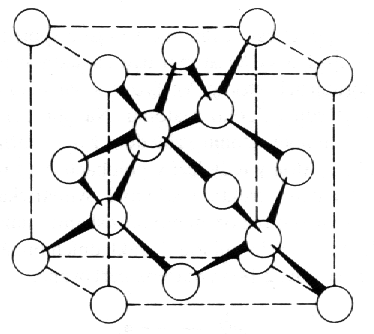 - struktura křemíku
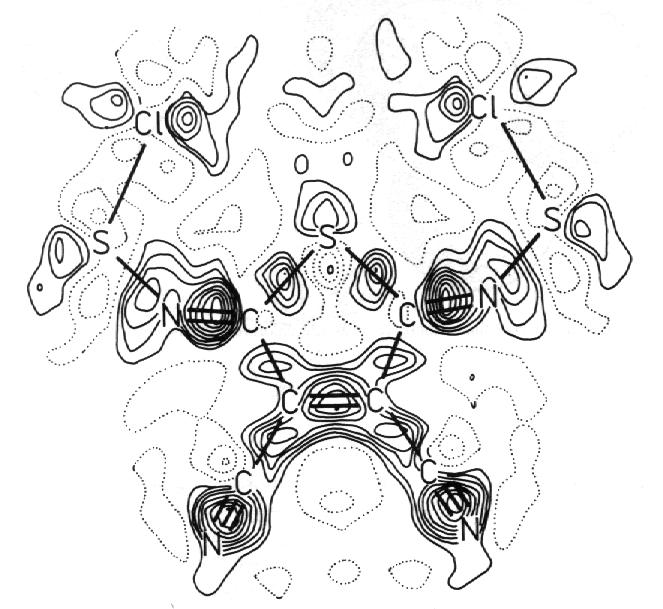 C6Cl2N4S3  (řez elektronovou deformační hustotou)
 vrstevnicový interval je 50 e/nm3.
Vlastnosti kovalentní vazby
směrovost (vazba se uskutečňuje pouze pod určitými úhly, elektronová hustota je největší ve směru spojnice atomových jader)
nasycenost (každý atom se váže max. s tolika atomy, jako je jeho mocenství)
malá koordinační čísla
krystaly: - nevodivé do vysokých teplot- polovodiče- vysoká tvrdost- vysoký bod tání (diamant...3550 °C, Si...1400 °C, Ge...958 °C,   SiC (karborundum)...2600 °C)- nerozpustné v běžných kapalinách- tetraedrické uspořádání atomů- vazba stejných atomů - rovnoměrné rozložení elektrických nábojů   (nepolární vazba)- vazba mezi různými atomy – nerovnoměrné rozložení sdílených elektronů;  permanentní dipól (polární vazba)
Kovová vazba
Vlastnosti kovové vazby
nenasycená vazba
vazební elektrony přechází od atomu k atomu
izotropní vazba
vysoká koordinační čísla (8 a 12)  vysoká hustota uspořádání (68 % a 74 %)
dobrá elektrická a tepelná vodivost
lze měnit polohové uspořádání atomů, aniž by se krystal porušil (dobrá kujnost a tažnost některých kovů)
volné elektrony pohlcují a emitují světlo všech vlnových délek
vazebné energie typicky (1-2) eV/atom  (ale např. Hg...0,7 eV/atom  Tt = -38,83 °C; W...8,8 eV/atom  Tt = 3410 °C)
Vazby v kovech
alkalické kovy – téměř čistě kovová vazba (kladné ionty v téměř homogenním „moři“ záporného náboje)
přechodové kovy (a v periodické tabulce bezprostředně navazující) kovová vazba vazba elektronů z vnitřní slupky (velké slupky d) kovalentní a van der Waalsova interakce iontových    zbytků(např. Fe, W – d-elektrony podstatně přispívají  k vazebné energii)
Vodíková vazba (vodíkový můstek)
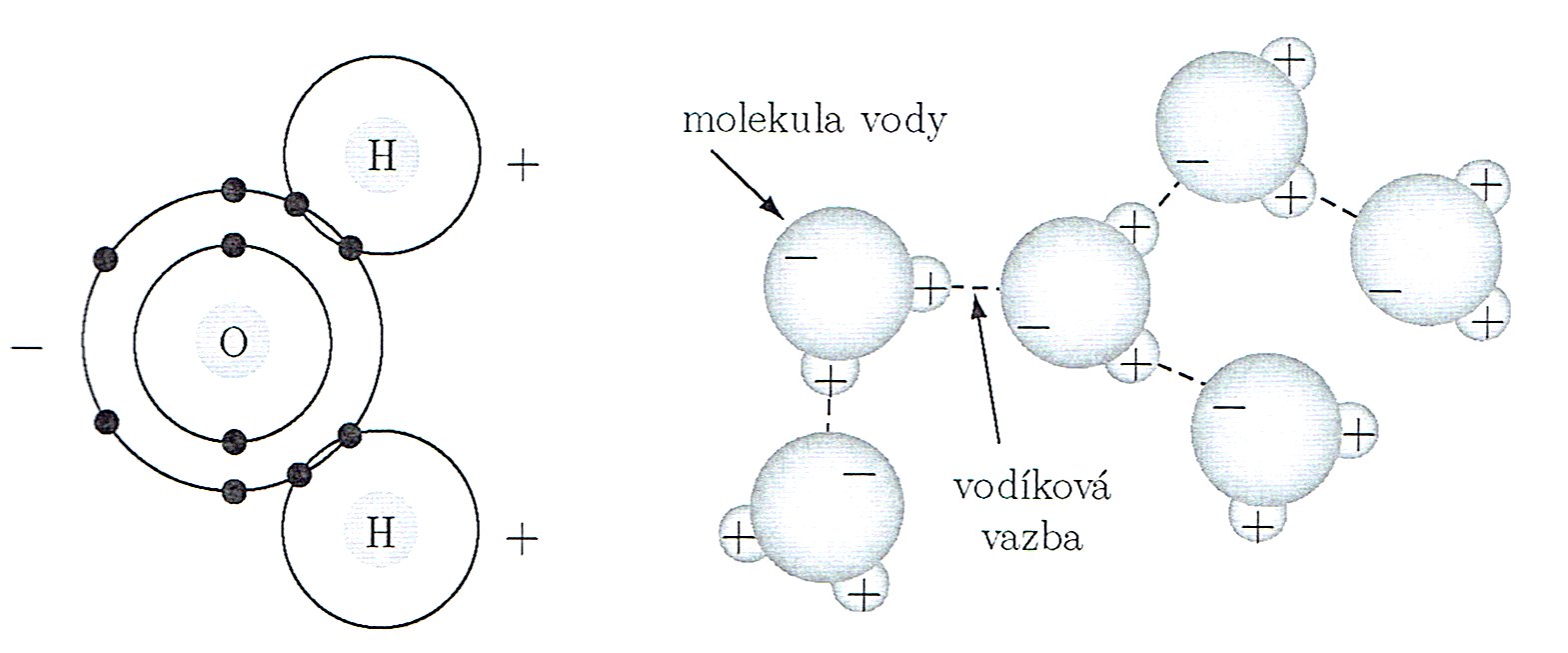 Příklad spolupůsobení dvou vazeb
Grafit
kovalentní
vazba
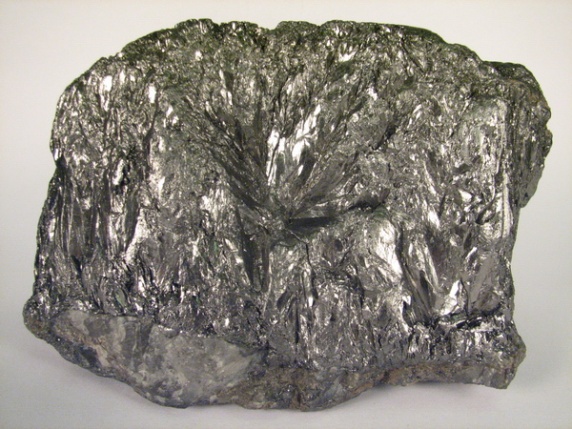 Van der Waalsova
vazba
hBN
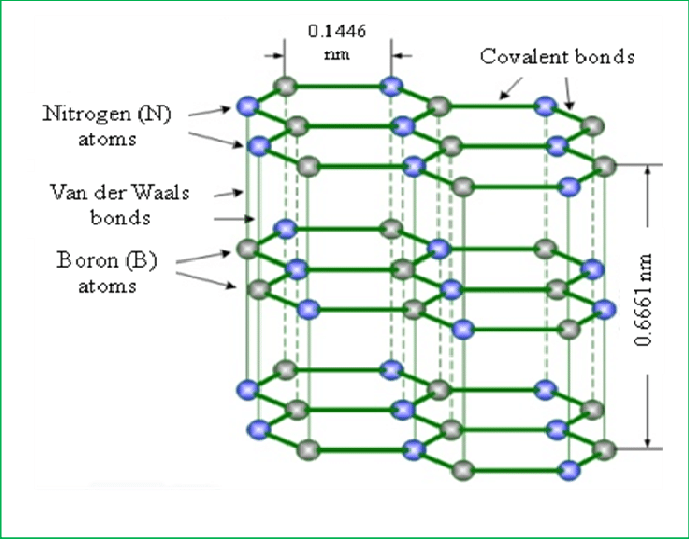 Halogenová vazba
zvláštní druh nekovalentní interakce
objevena relativně nedávno při studiu struktury krystalů halogenidových sloučenin
s uvážením elektronegativit (např. halogen – uhlík, kyslík) a Coulonbova zákona by neměla vazba existovat
důvodem je tzv. -díra
(budoucí) aplikace v medicíně
Vlastnosti: velmi směrová vazba, její síla roste s atomovým číslem příslušného halogenu (v řadě Cl   Br  I), fluor na organických sloučeninách nevykazuje -díru, vazbu lze „ladit“ chemickým okolím halogenu